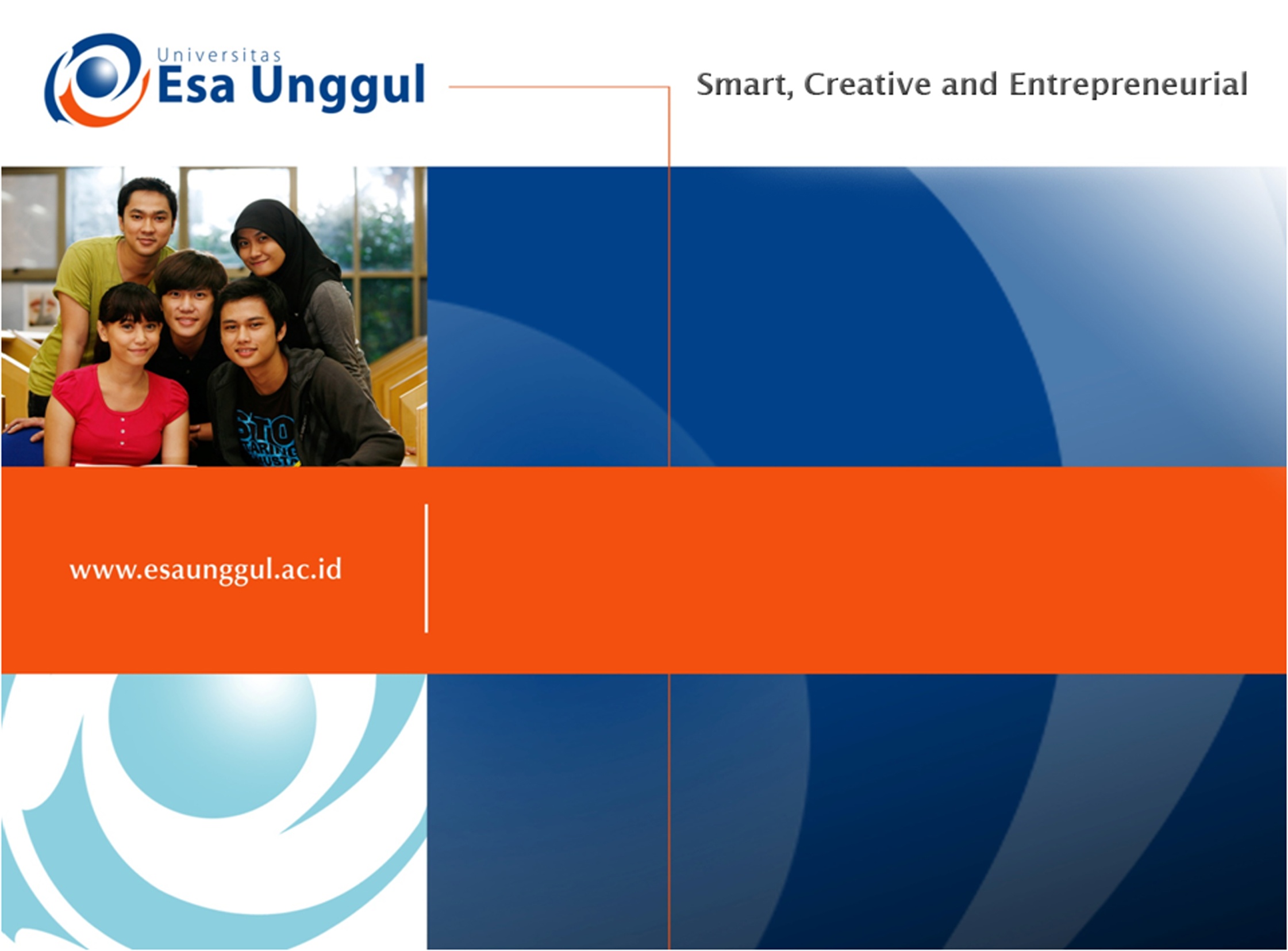 Inventarisasi Persediaan dan Pengendalian Logistik Farmasi
PERTEMUAN  ke 8
Dra Ratih Dyah Pertiwi,M.Farm,Apt
NAMA PRODI : Kesehatan Masyarakat
Fakultas Ilmu Ilmu Kesehatan
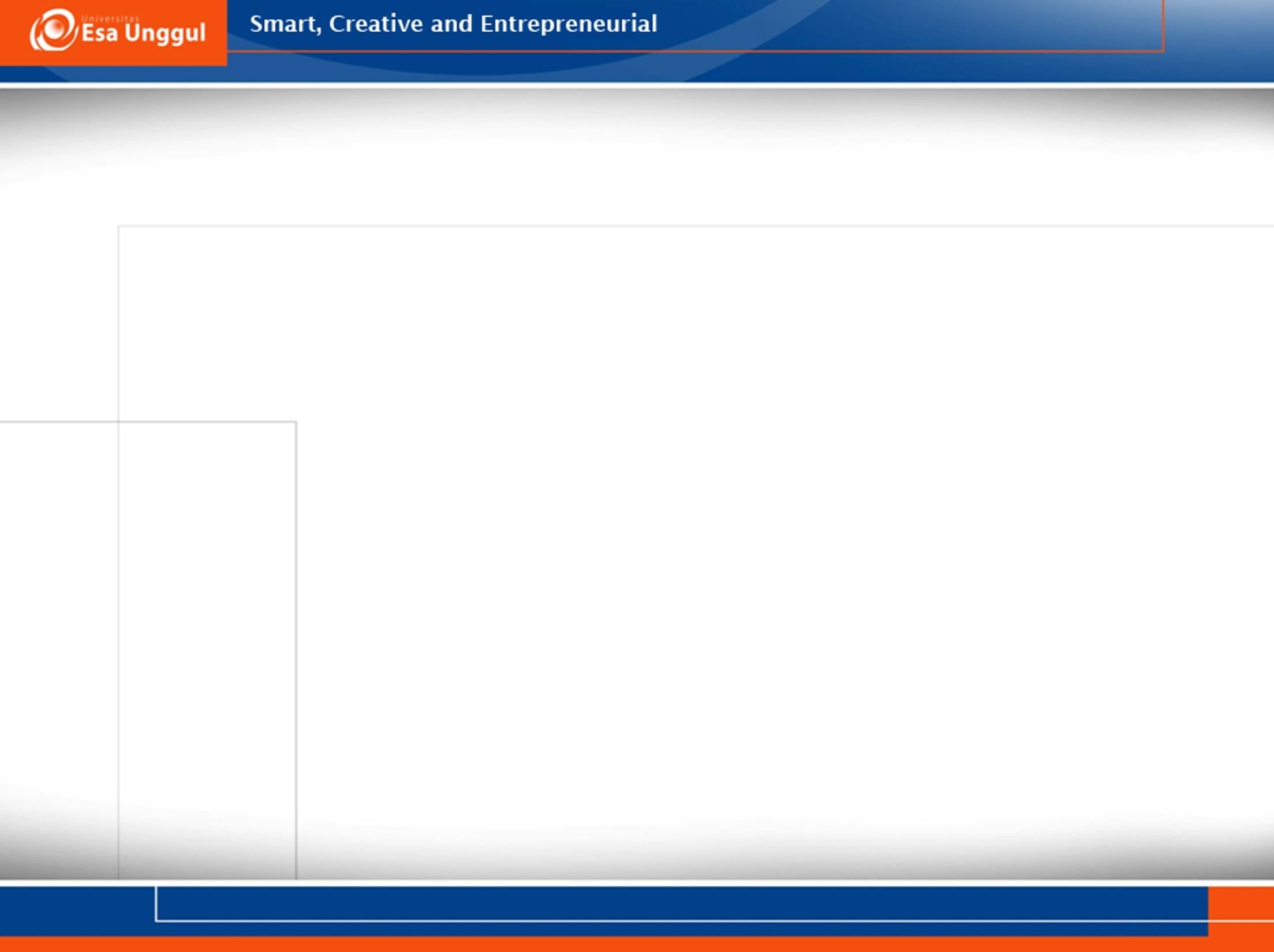 KEMAMPUAN AKHIR YANG DIHARAPKAN
Mahasiswa mampu memahami managemen pengendalian logistik pelayanan kesehatan
Mahasiswa mampu memahami perbedaan distribusi sentralisasi dan desentralisasi logistik pelayanan kesehatan 
Mahasiswa mampu memahami berbagai alur sistem distribusi  logistik pelayanan kesehatan
Inventarisasi Persediaan dan Pengendalian Logistik Farmasi
Dra Ratih Dyah Pertiwi, M.Farm, Apt
Arti dan manfaat Inventarisasi
Inventarisasi merupakan hal yang harus dilakukan oleh organisasi rumah sakit terutama untuk mengetahui keadaan dan kondisi logistik yang tersedia pada periode tertentu yang selanjutnya dapat digunakan sebagai dasar perencanaan pengadaan logistik untuk periode berikutnya 
Dengan dilaksanakannya inventarisasi logistik maka akan diperoleh manfaat :
Kejelasan informasi tentang ketersediaan logistik dalam jumlah, jenis dan kualitasnya  termasuk kondisinya 
Hasil inventarisasi dapat dijadikan bahan pertanggung jawaban dan bahan perencanaan serta pengambilan keputusan 
Untuk penghitungan kekayaan perusahaan
inventory biasanya mewakili 20% sampai 60% dari total asset di dalam balance sheet. 
Tujuan dasar dari inventory adalah memisahkan antara permintaan dan penawaran.
Kelompok Persediaan ditinjau dari segi fungsinya
Batch Stock atau Lot Size Inventory adalah persediaan yang diadakan karena dibeli atau dibuat  dalam jumlah yang lebih besar dari kebutuhan ( melebihi kebutuhan ) dengan pertimbangan dapat menghemat dari segi biaya pengadaannya seperti potongan harga, ongkos angkut  dan efisiensi.
Fluctuation Stock  adalah persediaan yang diadakan untuk mengatasi fluktuasi permintaan konsumen yang sulit diramalkan
Anticipation Stock adalah persediaan yang diadakan untuk menghadapi fluktuasi permintaan yang dapat diramalkan  atau berdasarkan pola musiman dalam satu tahun, dan atau untuk mengantisipasi permintaan yang meningkat
Keuntungan Persediaan
Terdapat beberapa keuntungan dengan adanya
(Management Sciences For Health, 1986) 
a. Untuk melindungi dari ketidakpastian. 
    Adanya persediaan akan menahan adanya fluktuasi     
    baik dari kebutuhan maupun permintaan. 
    Dalam hal ini berlaku pada berbagai faktor pengaman    
    antara produsen dan pasien. Bila pengiriman terlambat   
    atau pemintaan meningkat, persediaan yang cukup  
    akan menjamin pasien dari kekurangan obat. 
b. Mengadakan pembelian dalam jumlah besar. 
     Dengan membeli dalam jumlah besar biasanya akan    
     mendapat harga yang lebih murah.
c. Untuk mempersingkat waktu tunggu. 
        Dengan adanya persediaan, maka obat yang 
        dibutuhkan oleh  pasien (secara cito) dapat segera 
        terpenuhi. 
d. Untuk meningkatkan efisiensi transportasi 
         Biaya transportasi akan lebih murah apabila membeli  
         dalam jumlah banyak. 
e. Untuk mengantisipasi fluktuasi 
          Dengan adanya persediaan yang cukup dari obat 
          tertentu akan dapat mengantisipasi fluktuasi 
          permintaannya.
Tujuan dari pengendalian persediaan di fasilitas pelayanan kesehatan adalah (Quick, 1997):
1. Mencatat penerimaan dan pengeluaran stock 
2. Mempertahankan stock yang cukup yang akan berakhir pada pengiriman berikutnya 
3. Mempertahankan stock pada tingkat biya terendah dan dalam batas dana yang tersedia 
4. Memberikan persediaan yang tepat, aman dan nyaman 
5. Mencegah kadaluarsa obat
Tujuan Pengendalian Persediaan
Meminimumkan investasi
Mempertahankan tingkat pelayanan yang tepat
Menyeimbangkan pemasukan dan pengeluaran barang
Meminimkan biaya akibat, barang rusak,kadaluarsa dan hilang
Mengeliminasi barang yang slow moving
Manfaat  Pengendalian Persediaan
Mengatasi ketidak pastian
Penghematan biaya pengadaan dan biaya angkut
Mempersingkat waktu tunggu pelayanan
Bentuk kegiatan pengendalian antara lain:
Merumuskan tatalaksana dalam bentuk  manual,   
        standar, kriteria, norma, instruksi  dan prosedur lain
 Melaksanakan pengamatan (Monitoring), evaluasi dan laporan, guna mendapatkan gambaran dan informasi tentang penyimpangan dan jalannya pelaksanaan dari rencana
Melakukan kunjungan staf guna mengidentifikasi  
      cara-cara pelaksanaan dalam rangka pencapaian tujuan
Melakukan supervisi
Pengawasan dan  Evaluasi Persediaan
Sistem pengawasan persediaan barang di rumah sakit dapat dilakukan menurut kondisi dan situasi yang dalam hal ini  dibedakan dalam 3 cara :
Visual 
Sistem visual merupakan sistem yang dianggap paling murah dan effektif yang dapat dilakukan oleh petugas yang tidak memerlukan pendidkan khusus dan biasanya dilakukan terhadap barang-barang yang tidak memeiliki nilai investasi murah ( kelompok C dari ABC ) atau non esensial terutama untuk memonitor barang yang kosong
Periodik 
Sistem pengawasan periodik adalah sistem pengawasan berkala yang dilakukan dengan kartu stock
Perpetual 
Sistem pengawasan setiap saat dengan menggunakan tehnologi komputer
Stock opname
Stock opname adalah kegiatan mencocokan kondisi fisik stok obat dengan catatan baik secara manual ataupun secara komputer 
Stoc Opname bisa dilakukan :
Setiap bulan 
     Biasanya diakukan setiap tanggal 1
2,   Setiap tahun
     Biasanya dilakukan awal tahun
Pengendalian stok bisa dilakukan dengan kondisi penyimpanan  yang baik :
Pengendalian stok obat bisa dilakukan  dengan cara penyusunan stok obat yang baik:
Pengendalian Obat Obatan Narkotika
Narkotika adalah :
Narkotika adalah zat atau obat yang berasal dari tanaman atau bukan tanaman, baik sintetis maupun semisintetis,  yang dapat menyebabkan penurunan atau perubahan kesadaran, hilangnya rasa, mengurangi sampai menghilangkan rasa nyeri, dan dapat menimbulkan ketergantungan, yang dibedakan ke dalam golongan-golongan sebagaimana terlampir dalam Undang-Undang ini.
Narkotika hanya dapat digunakan untuk kepentingan pelayanan kesehatan dan/atau pengembangan ilmu pengetahuan dan teknologi.
Pengiriman Narkotika, Psikotropika, dan Prekursor Farmasi yang dilakukan oleh Industri Farmasi, PBF, atau Instalasi Farmasi Pemerintah harus dilengkapi dengan:
a.  surat pesanan;
b.  faktur dan/atau surat pengantar barang, paling sedikit memuat:   
           1. nama Narkotika, Psikotropika, dan Prekursor Farmasi
           2. bentuk sediaan;
           3. kekuatan; 
           4. kemasan; 
           5. jumlah;
           6. tanggal kadaluarsa; dan
           7. nomor batch.
Penyimpanan Narkotika
Narkotika yang berada dalam penguasaan Industri Farmasi, pedagang besar farmasi, sarana penyimpanan sediaan farmasi pemerintah, apotek, rumah sakit, pusat 
  kesehatan masyarakat, balai pengobatan, dokter, dan lembaga ilmu pengetahuan wajib disimpan secara khusus.
Tempat penyimpanan Narkotika dilarang digunakan untuk menyimpan barang selain Narkotika. 
mempunyai satu pintu dengan 2 (dua) buah kunci yang berbeda
kunci ruang khusus dikuasai oleh Apoteker penanggung  jawab/Apoteker yang ditunjuk dan pegawai lain yang dikuasakan dan tidak boleh dimasuki oleh orang lain tanpa izin Apoteker penanggung jawab/Apoteker yang ditunjuk.
Lemari khusus sebagaimana dimaksud  harus
memenuhi syarat sebagai berikut:
a. terbuat dari bahan yang kuat; 
b. tidak mudah dipindahkan 
c. mempunyai 2 (dua) buah kunci  yang berbeda;
d. harus diletakkan dalam ruang khusus di sudut gudang 

Untuk Instalasi Farmasi Pemerintah;
diletakkan di tempat yang aman dan tidak terlihat oleh umum, 
    
Untuk Apotek, Instalasi Farmasi Rumah Sakit, Puskesmas, Instalasi Farmasi Klinik, dan Lembaga Ilmu Pengetahuan 
kunci lemari khusus dikuasai oleh Apoteker penanggung jawab/Apoteker yang ditunjuk dan pegawai lain yang dikuasakan.
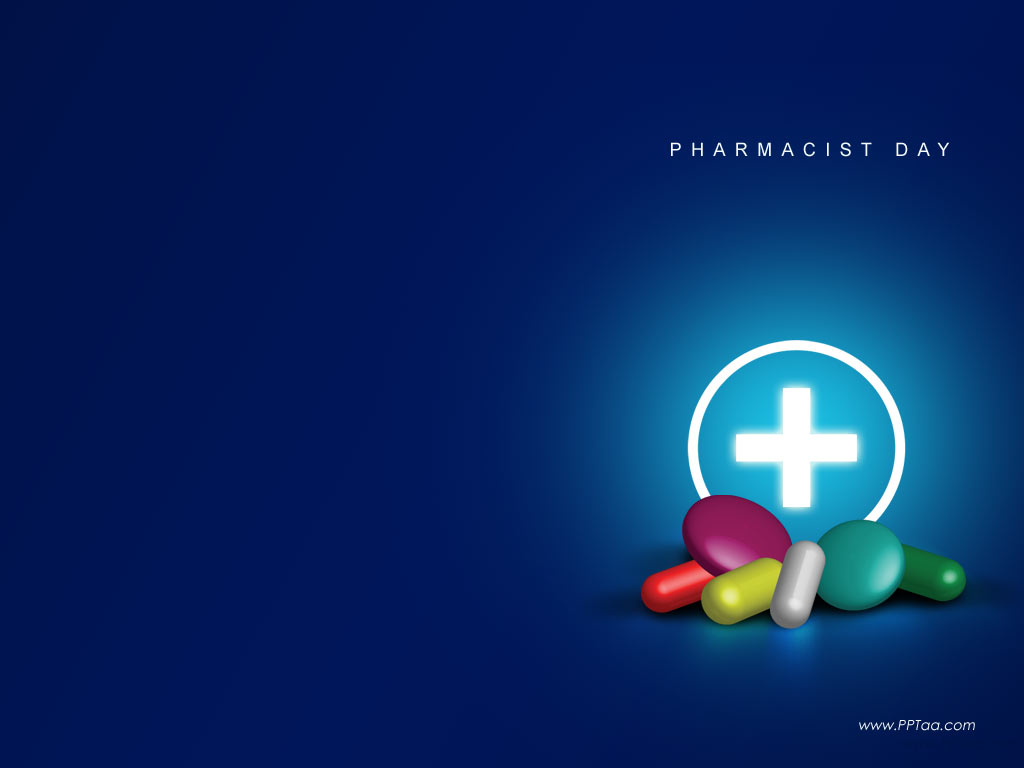 Terima Kasih